ジャパンボウル２０１４
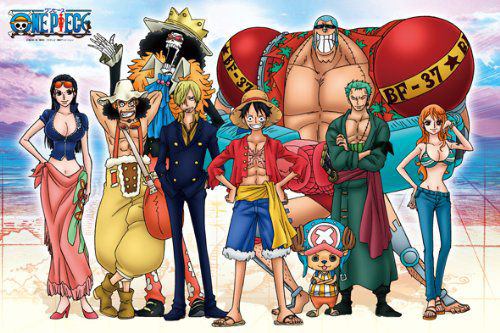 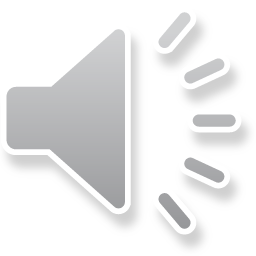 日本のクイズ王になる!!
パート１チームたいこう
ルール
がっこうのみんなで　ひとつのチームです。チームみんなで　こたえましょう！ひとりで　こたえてはいけません。
しつもんをよく　ききましょう！
あかか　みどりで　こたえましょう！
れんしゅう
もんだい　あさ、せんせいにいいます。
みどりせんせい、おはよう。
あかせんせい、おはようございます。
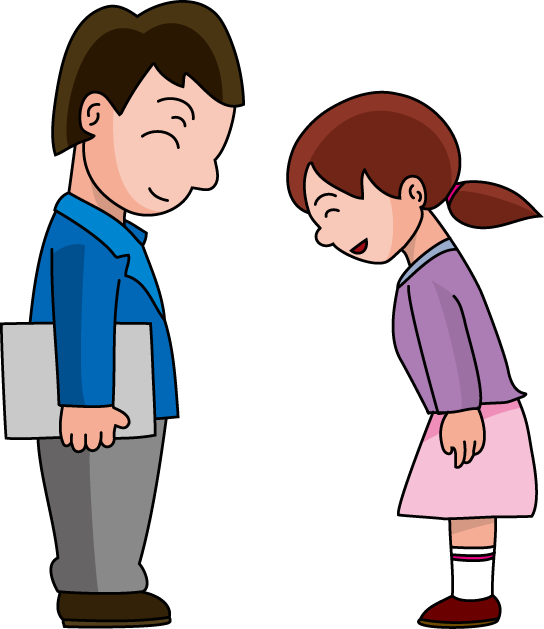 さあJKBをはじめましょう！よういは　いいですか？
きょうは　なん月　なん日ですか。
みどり：三月十二日
あか：三月二十二日
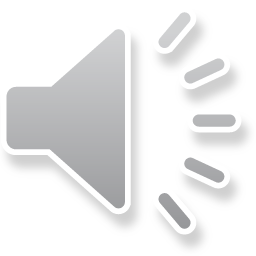 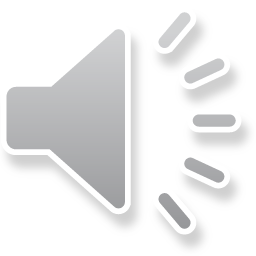 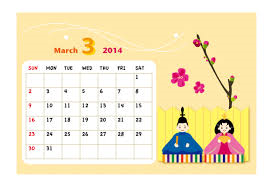 ことしは　なにどしですか。
みどり
うし
あか
うま
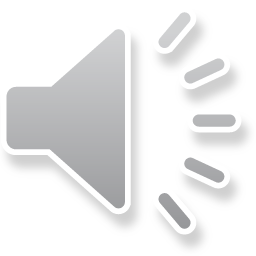 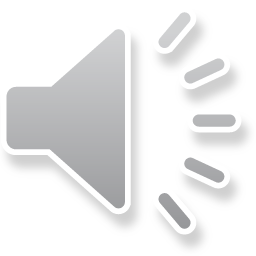 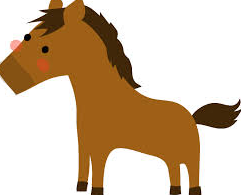 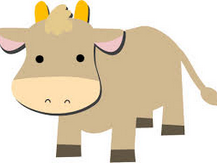 http://tate-cook.up.seesaa.net/image/B5EDA5A4A5E9A5B9A5C8.png
http://nengasozaikan.jeez.jp/printi-uma4.html
どちらですか。
みどり
メ―
あかモー
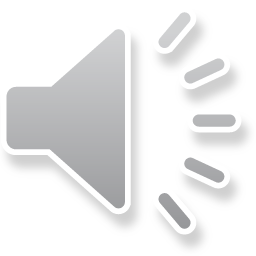 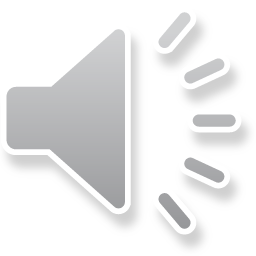 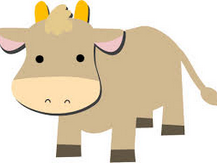 http://tate-cook.up.seesaa.net/image/B5EDA5A4A5E9A5B9A5C8.png
わたしは　みみが　ながいです。
みどり
あか
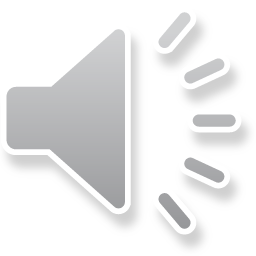 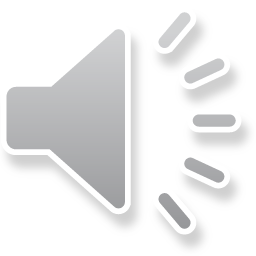 www.nipic.com
blog.goo.ne.jp
「わんわん」
みどり
あか
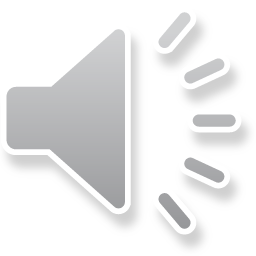 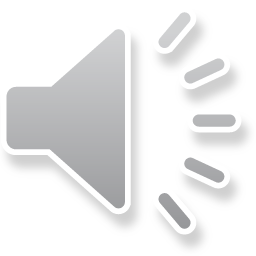 dic.nicovideo.jp
cooljapaan.com
どちらですか。
みどり
チューチュー
あかニャーニャー
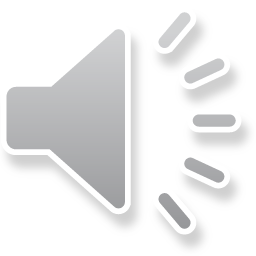 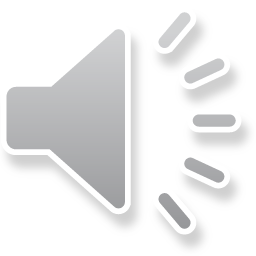 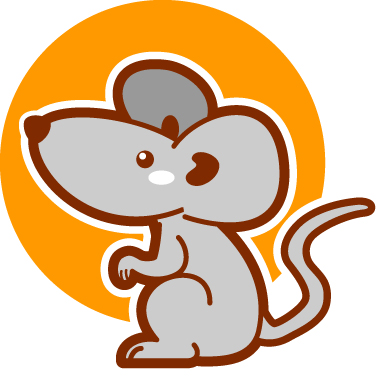 homepage3.nifty.co
わたしは　ねこです。
みどり
あか
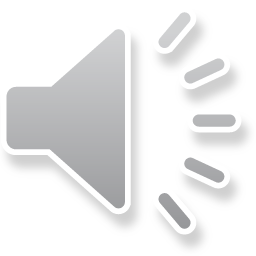 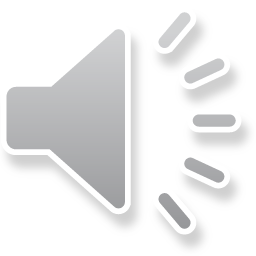 girlschannel.net
tr.twipple.jp
日本は　どちらですか。
みどり
あか
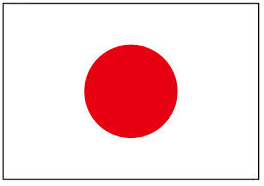 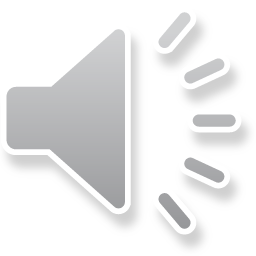 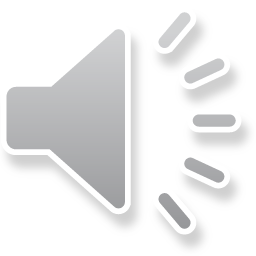 http://ecx.images-amazon.com/images/I/11vS7FSBZHL._SL500_AA300_.jpg
http://f-sight.com/futaba/kokki.html
かんじで「アメリカ」はどちらですか。
みどり米国
あか大国
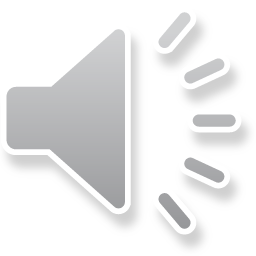 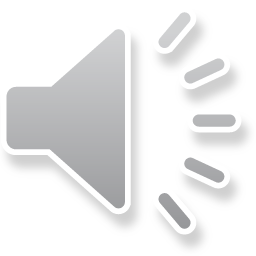 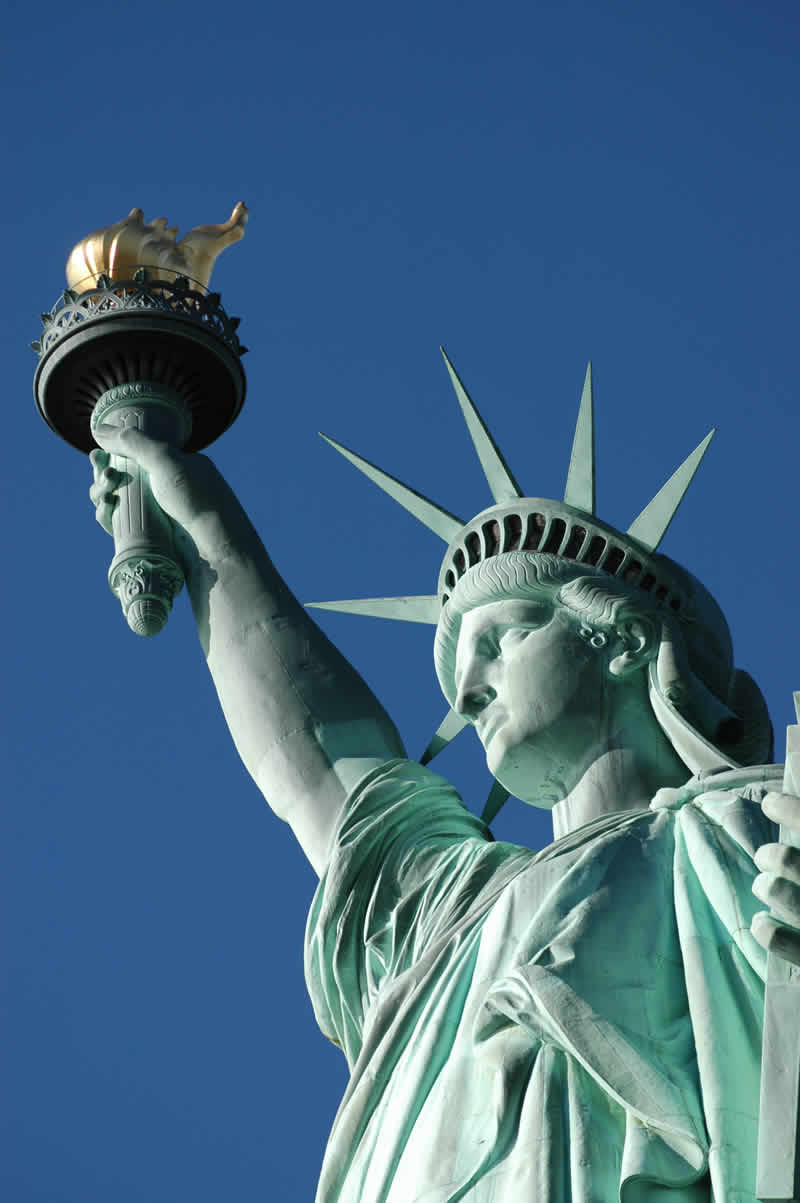 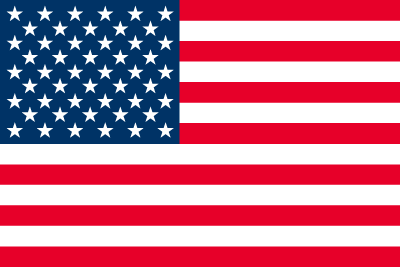 都道府県（とどうふけん）は全部でいくつですか。
みどり
37
あか
47
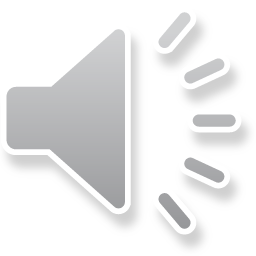 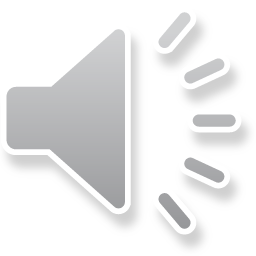 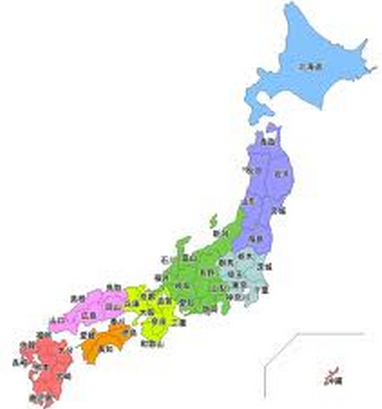 https://encrypted-tbn1.gstatic.com/images?q=tbn:ANd9GcT-S9pOepWOJVtmxNdjVwBGbB3ooXVsfR4GwVUIMxvJ9WQG2BykOA
日本の首都（しゅと）は、どこですか。
みどり
京都
あか
東京
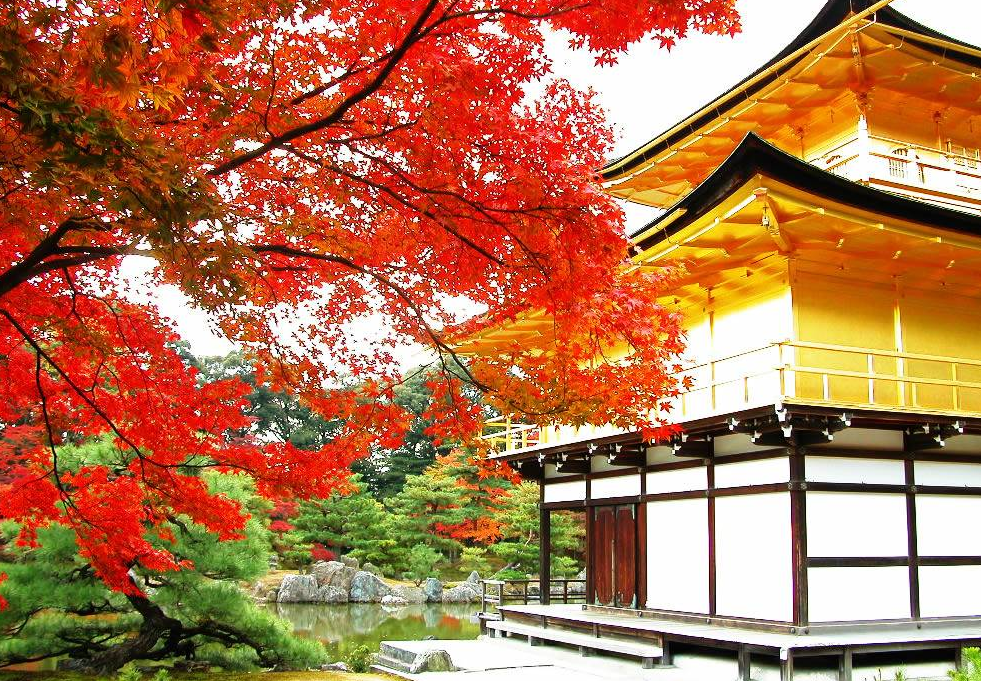 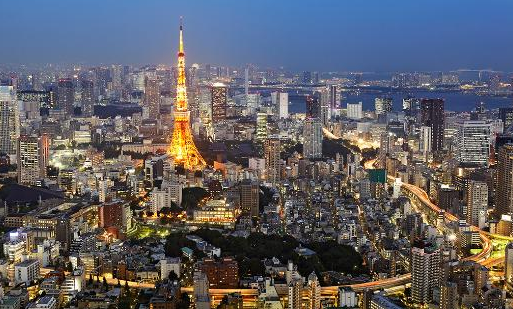 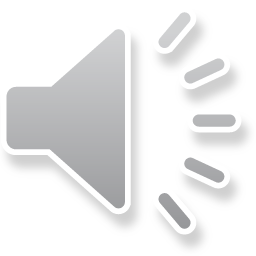 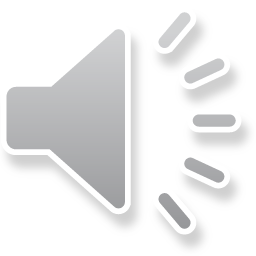 http://media-cdn.tripadvisor.com/media/photo-s/03/9b/2e/18/tokyo.jpg
http://www.jawhm.or.jp/blog/osakablog/item/829
どちらのほうが日本でにんきですか。
みどり
あか
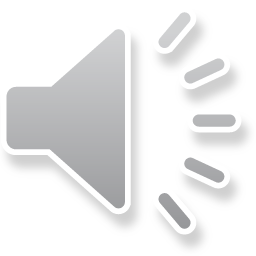 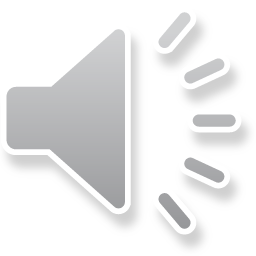 matome.naver.jp
illpop.com
これはなんですか。
みどりなっとう
あかめんたいこ
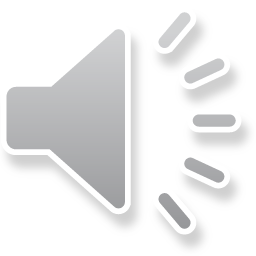 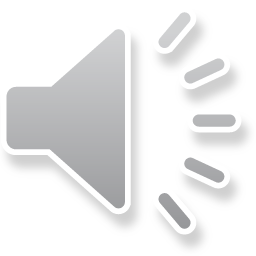 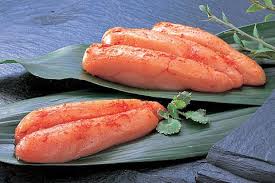 agtjy6jikmd.blog.shinobi.jp
日本で　これは「お金」のことです。
みどり
あか
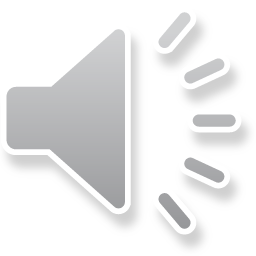 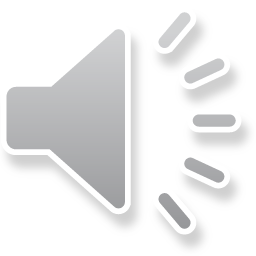 www.men-joy.jp
「かぶき」はどちらですか。
みどり
あか
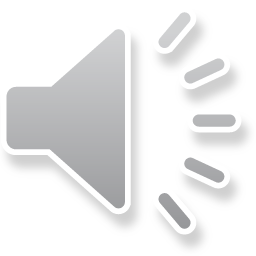 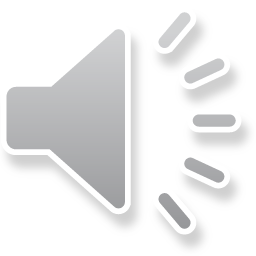 www.hosho-wanokai.com
hotel-hirose.jp
金メダリストはどちらですか。
みどり
あか
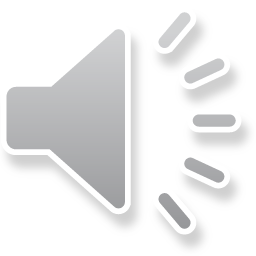 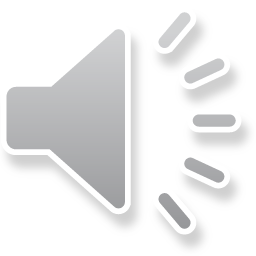 では、なまえはなんですか。
みどりわにう　ゆづる
あかはにゅう　ゆづる
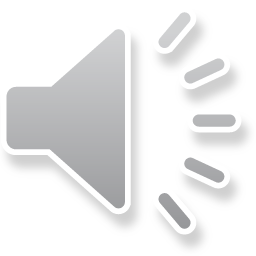 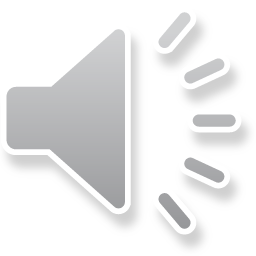 www.jiji.com
どちらが大きいですか。
みどり千
あか万
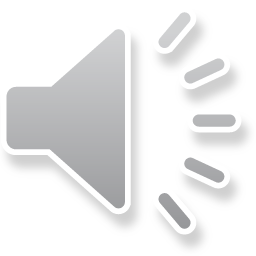 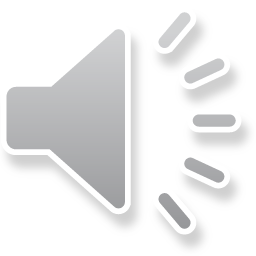 「1000円」はどちらですか。
みどり
あか
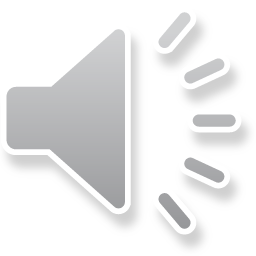 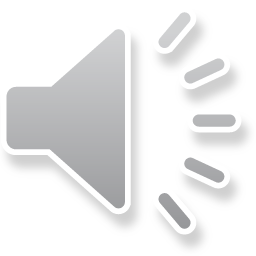 torenndor.blog.so-net.ne.jp
silverwing.hama1.jp
神社（じんじゃ）は、どちらですか。
みどり
あか
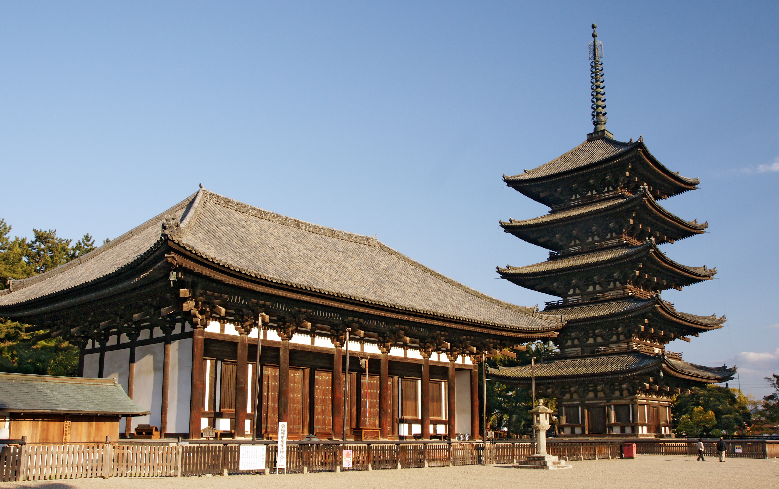 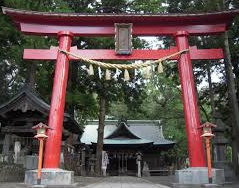 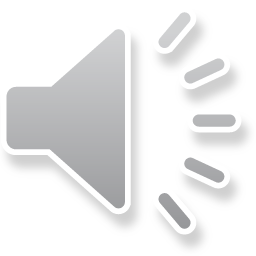 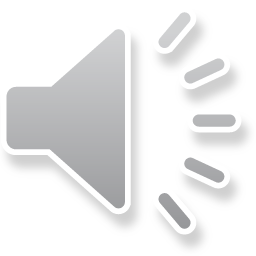 http://ja.wikipedia.org/wiki/%E8%88%88%E7%A6%8F%E5%AF%BA
http://www.fgo.jp/~yabusame/
では　これはなんですか。
みどり
とりい
あかつりい
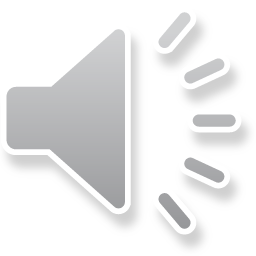 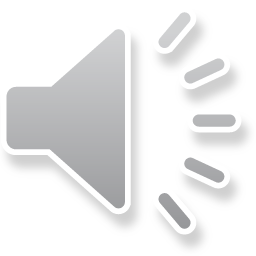 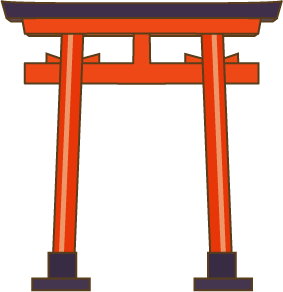 わたしのなまえは　みやざきです。
みどり
あか
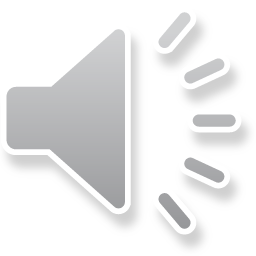 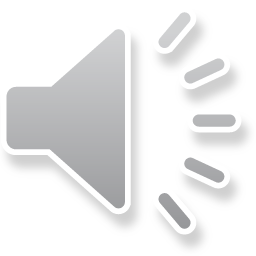 ja.wikipedia.org
blog.goo.ne.jp
なにいろですか。
みどり
きんいろ
あかぎんいろ
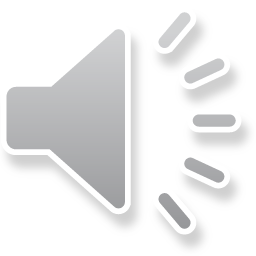 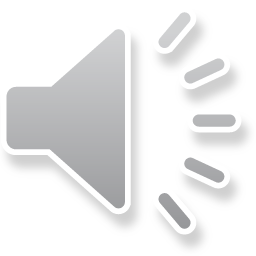 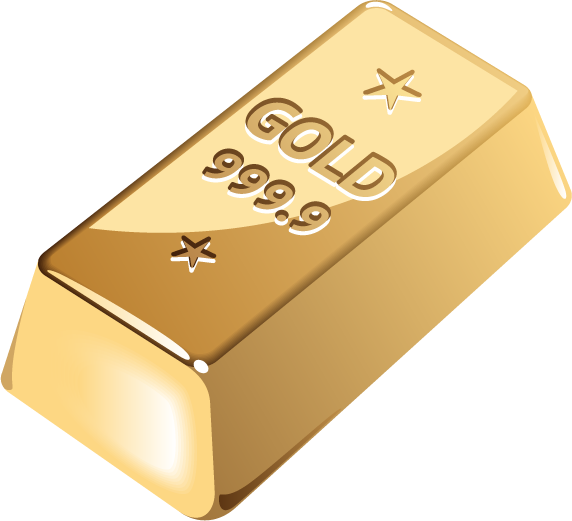 earthg.exblog.jp
日本語でなんですか。
みどり
さむらい
あかけんどう
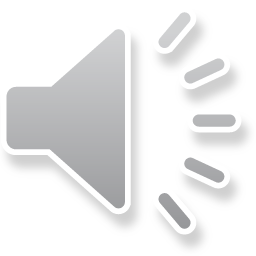 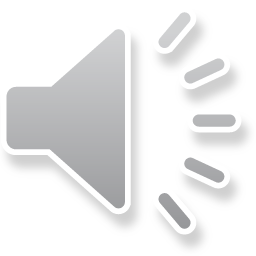 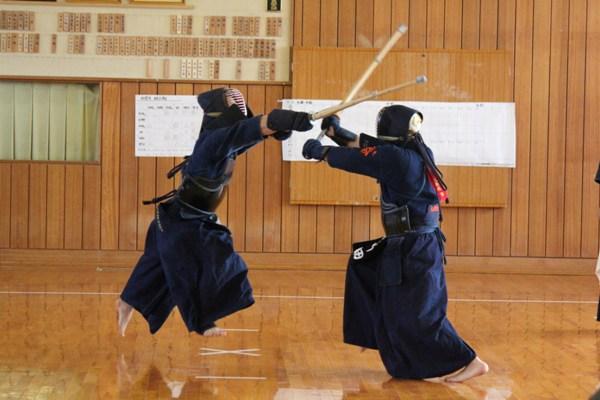 www.power-riha.com
これはなんですか。
みどり
おみくじ
あかおまもり
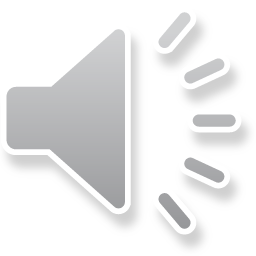 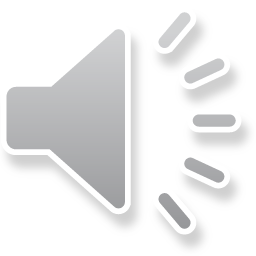 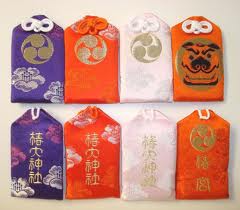 http://www.tsubakishrine.org/jp/omamori.html
お正月の「かきぞめ」は　なにをしますか。
みどり
あか
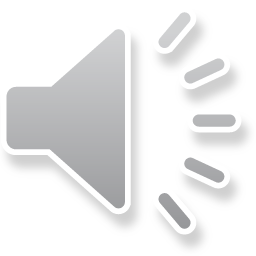 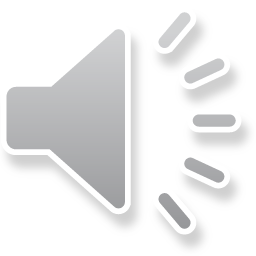 www.irasutoya.com
日本はどのくらいありますか。
みどり
およそ34,000㎞
あかおよそ60,000㎞
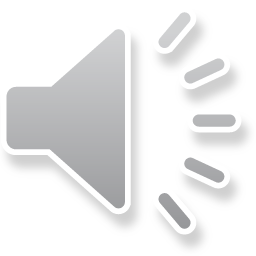 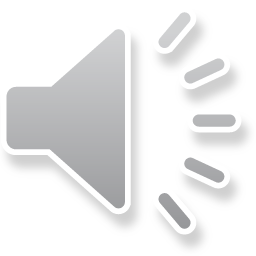 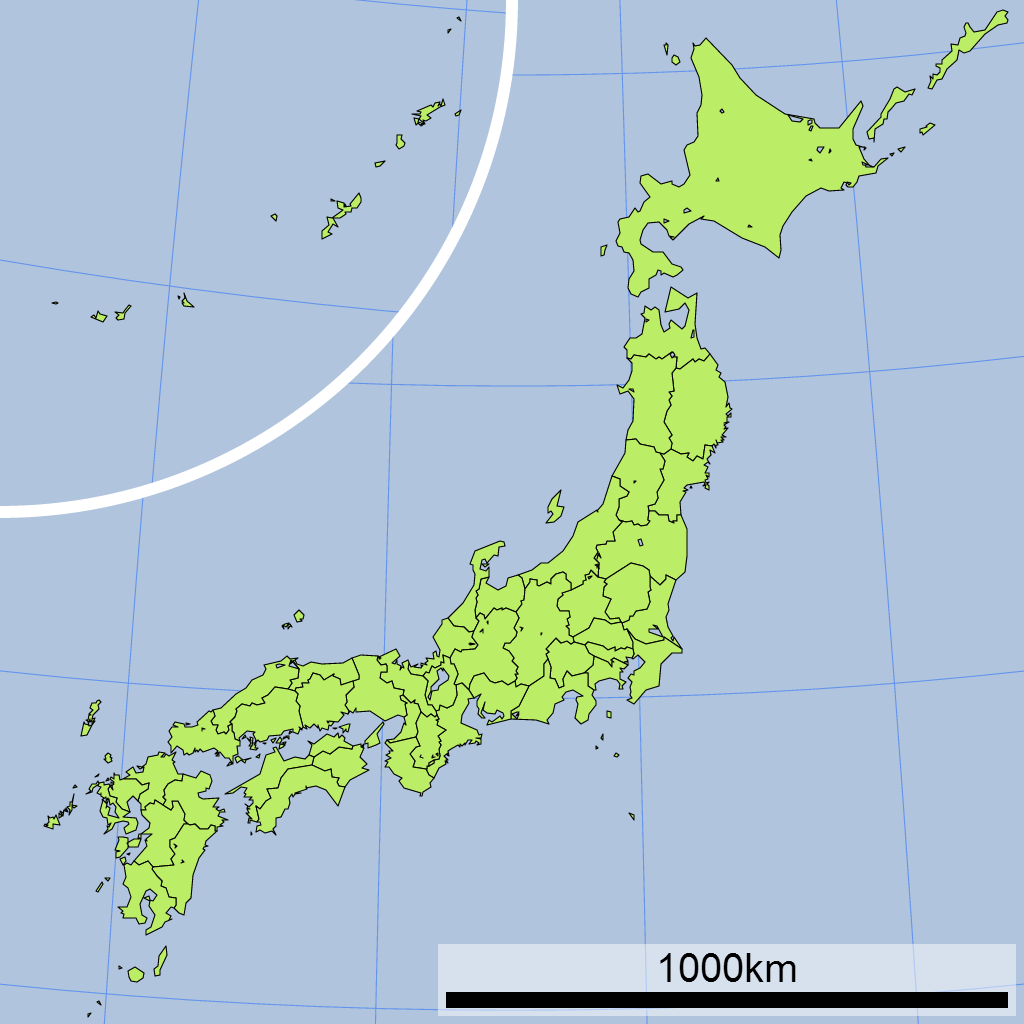 ja.wikipedia.org
これはどこですか。
みどり
でっかいどう
あかほっかいどう
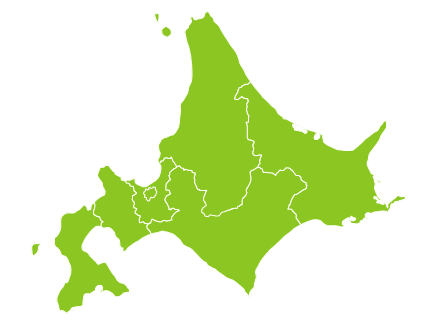 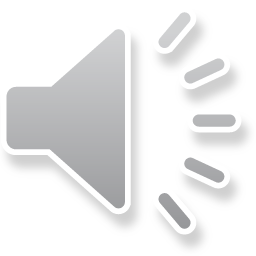 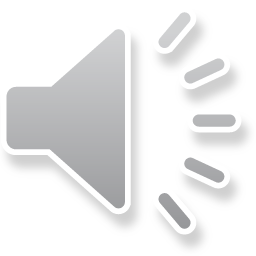 ja.wikipedia.org
ほっかいどうのクッキーです。「＿＿＿こいびと」
みどり
しろい
あかおもしろい
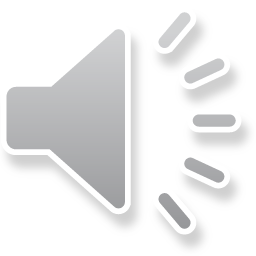 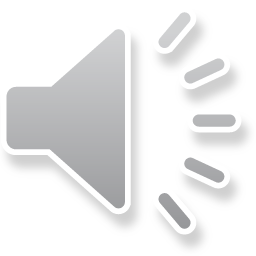 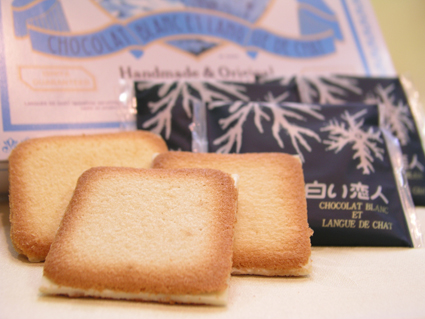 auction.rakuten.co.jp
このうみのなまえはなんですか。
みどり
たいへいよう
あかたいせいよう
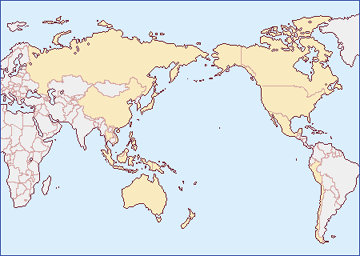 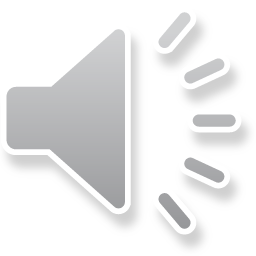 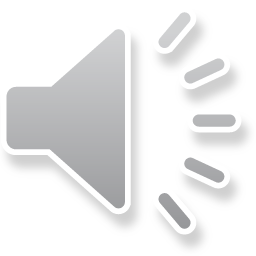 www.mofa.go.jp
AKB＿＿
みどり
55
あか48
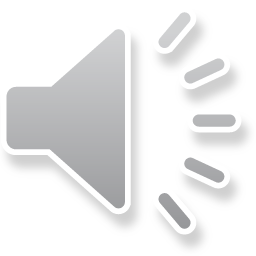 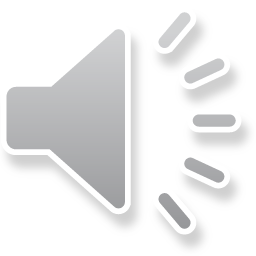 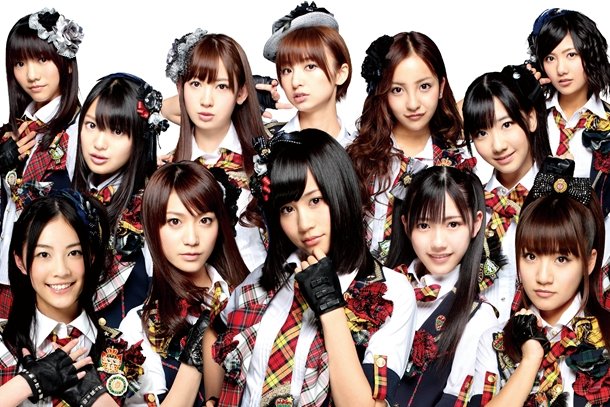 tomoshige.blogspot.com
きゃりー＿＿＿＿＿＿
みどり
ぱみゅぱみゅ
あかぽにゅぽにゅ
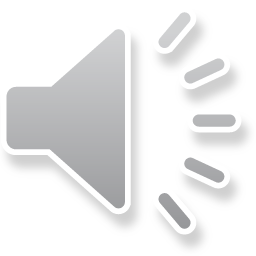 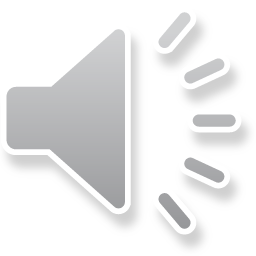 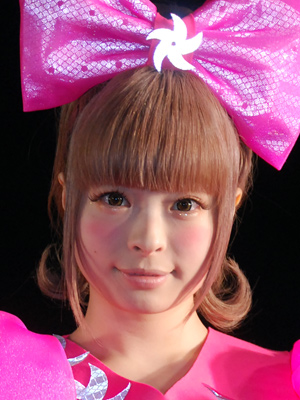 www.cinematoday.jp
日本のなまえはなんですか。
みどり
しんげきのきょじん
あかジャイアントゲーム
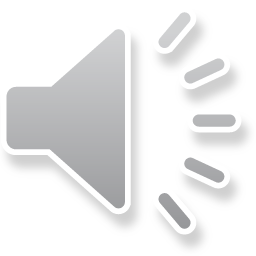 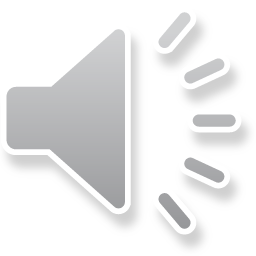 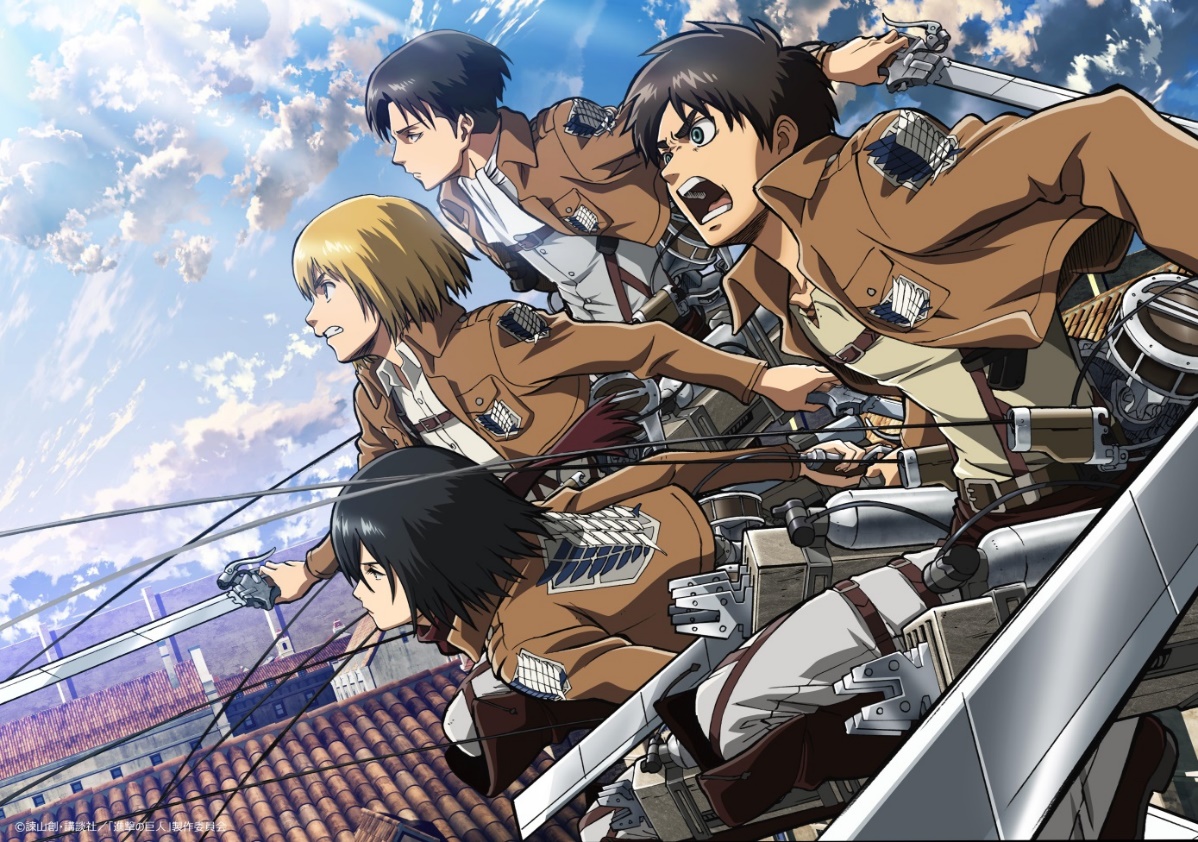 tomoshige.blogspot.com
はつねミクは　どこでうまれましたか。
みどり
ほっかいどう
あかとうきょう
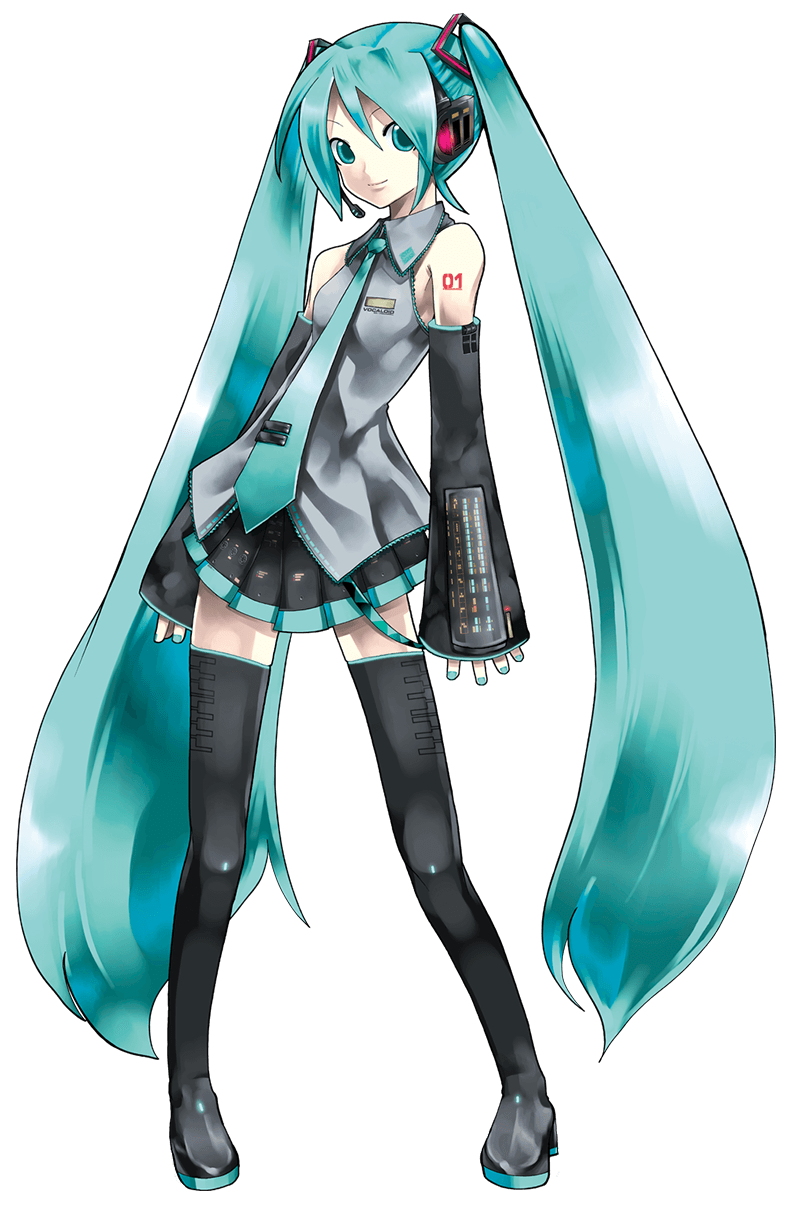 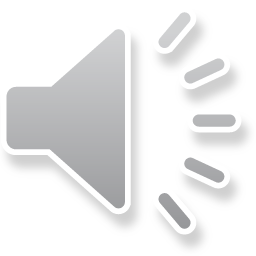 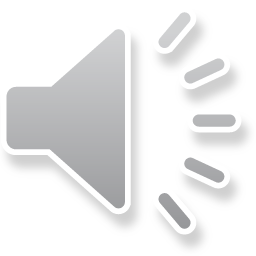 mikuwing.com
これはテレビばんぐみです。なにをしますか。
あか
うたをうたいます
みどり
たべものをたべます
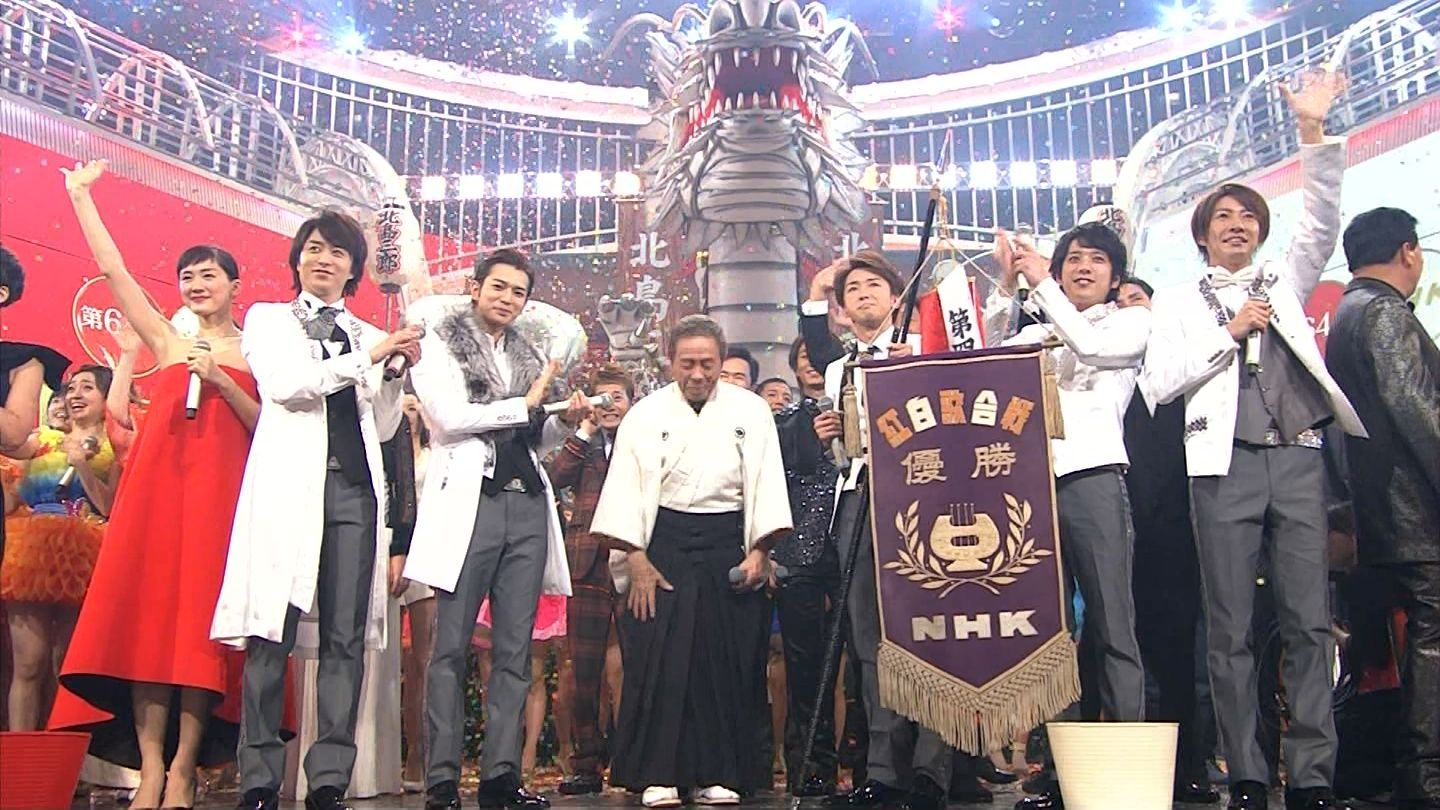 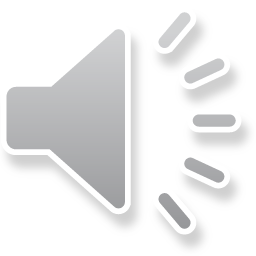 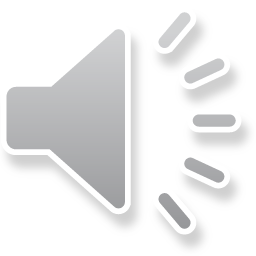 きょねんのこうはくうたがっせんは、なんかいめでしたか。
みどり
六十四かいめ
あか五十五かいめ
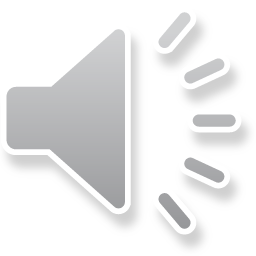 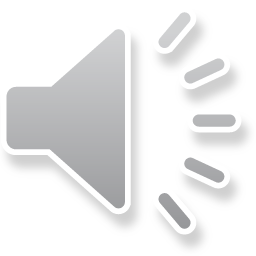 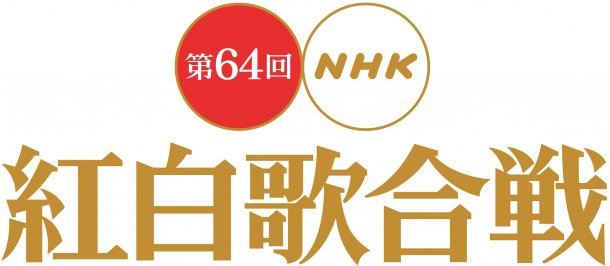 natalie.mu
日本のコンビニでうっています。
みどり
あか
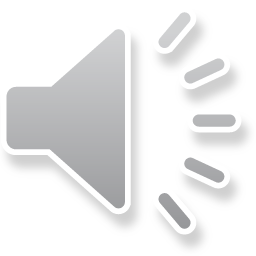 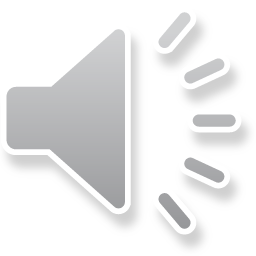 marunouchi-kikaku.kikyouya.co.jp
www.cnet.com
これは「のれん」です。どこにありますか。
みどり
せんとう
あかトイレ
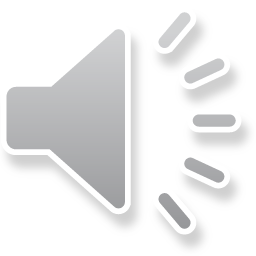 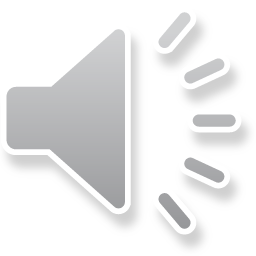 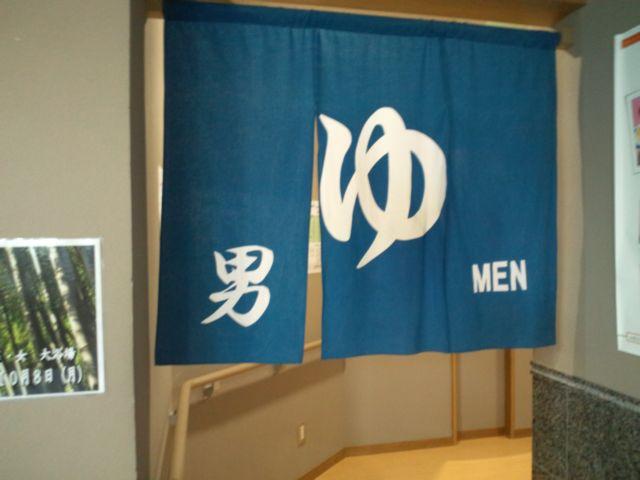 supersentho.at.webry.info
日本は　どちらですか。
みどり
あか
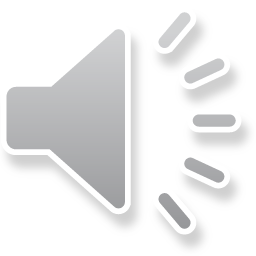 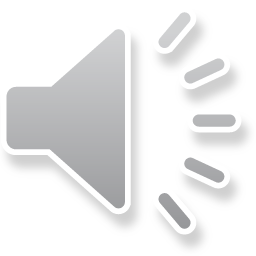 asnyaro.blog129.fc2.com
commons.wikimedia.org
「ねぶたまつり」は日本のまつりです。日本のどこですか。
みどり
おきなわ
あかあおもり
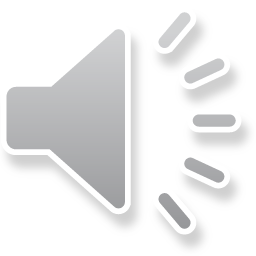 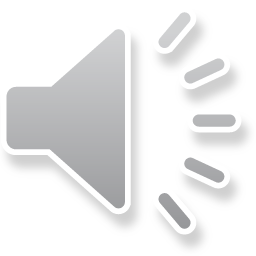 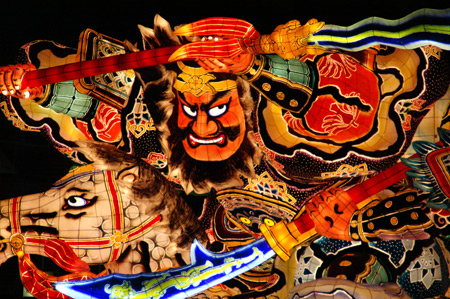 http://img5.blogs.yahoo.co.jp/ybi/1/95/56/yujiman7japan/folder/1561663/img_1561663_15099688_0
やおやで買います。
みどり
あか
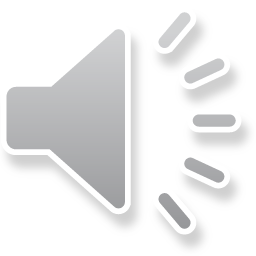 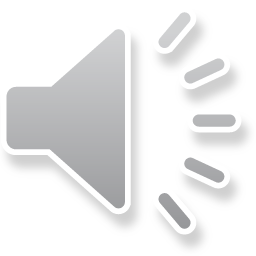 www.shose-tops.com
cookpad-100-recipe.seesaa.net
どちらですか。
みどりねばねば
あか
ぺこぺこ
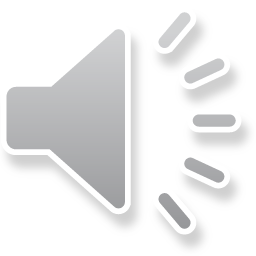 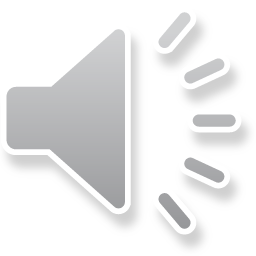 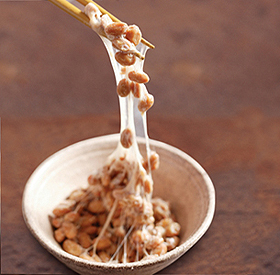 sol-levante.blogspot.com
＿＿＿でごはんをたべます。
みどり
ストロー
あかおはし
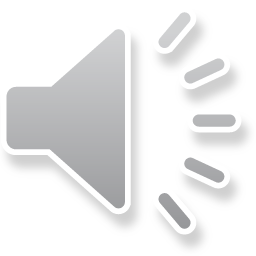 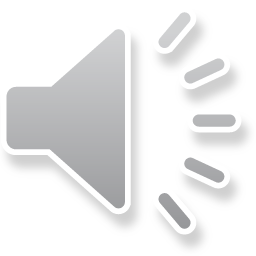 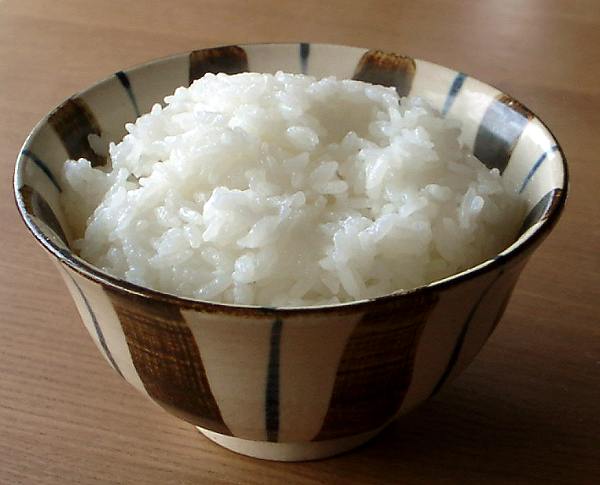 www.rakuten.co.jp
これでごはんをつくります。
みどり
あか
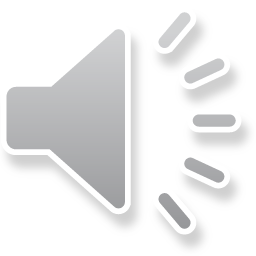 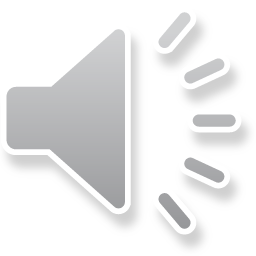 ctlg.panasonic.com
www.muji.net
日本のりょうりは　どちらですか。
みどり
あか
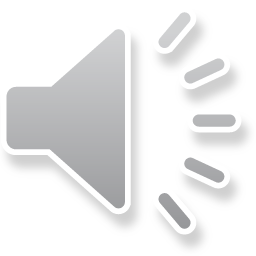 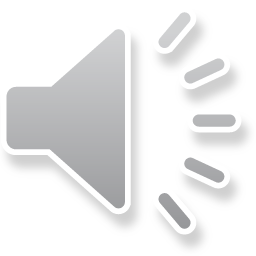 kids.nifty.com
tomonyan27.exblog.jp
なんの日ですか。
みどり
こども
あかちち
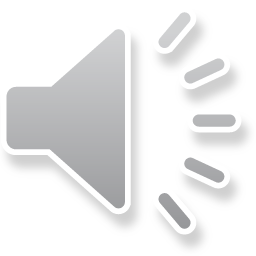 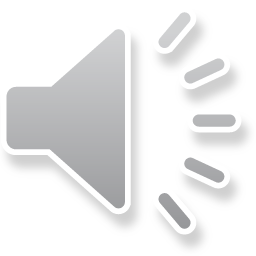 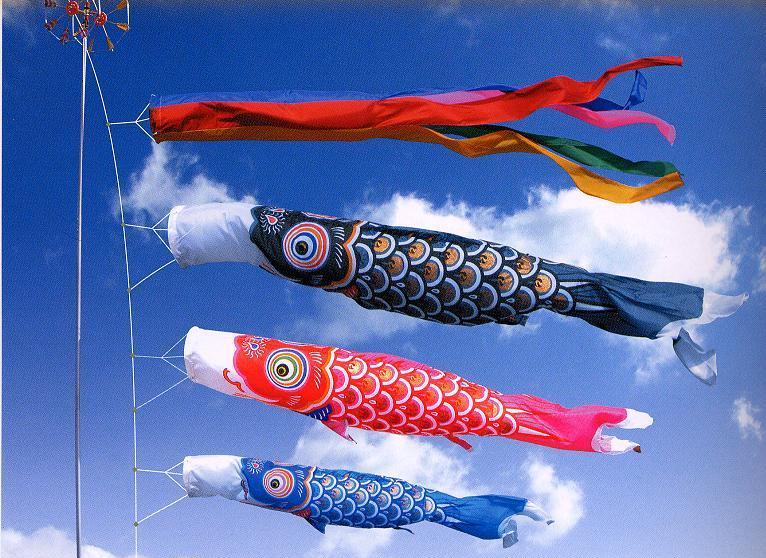 www.kai-interior.com
日本で　はじめてのオリンピックは　いつでしたか。
みどり
1964年
あか1977年
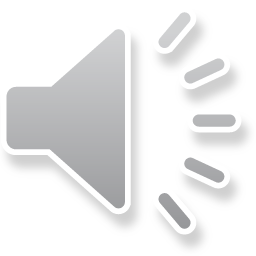 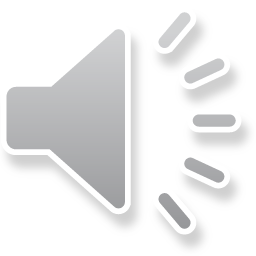 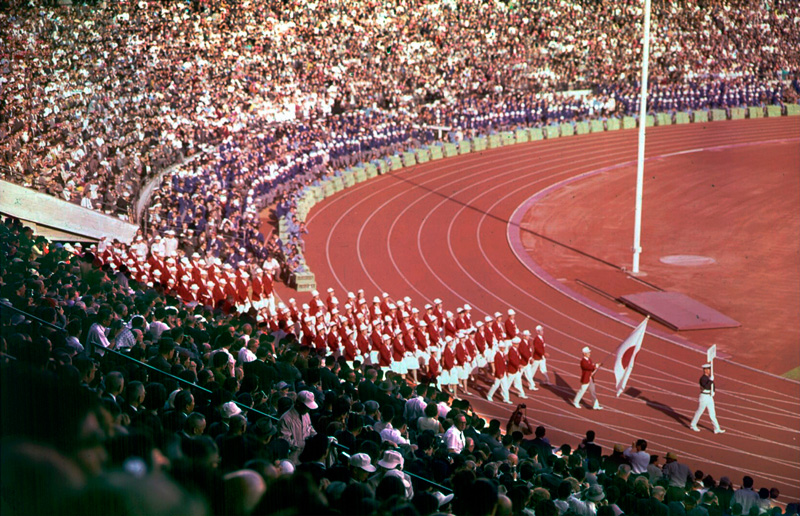 http://www.nippon.com/ja/files/d10005_ph032.jpg
このすわりかたは　なんですか。
みどり
せいざ
あかあぐら
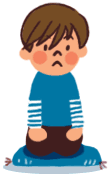 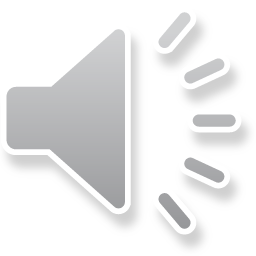 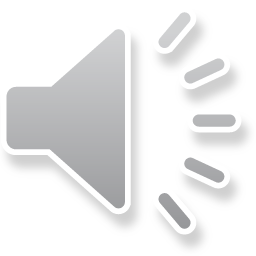 www.material-land.com
いまの「おとしだま」は　おかねです。むかしは　なんでしたか。
みどり
もち
あかあめ
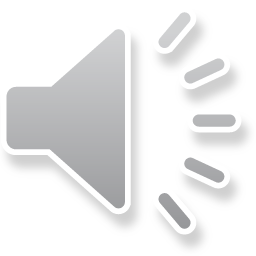 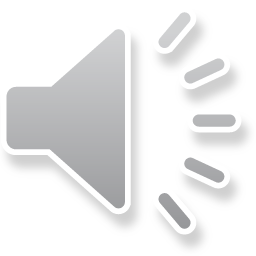 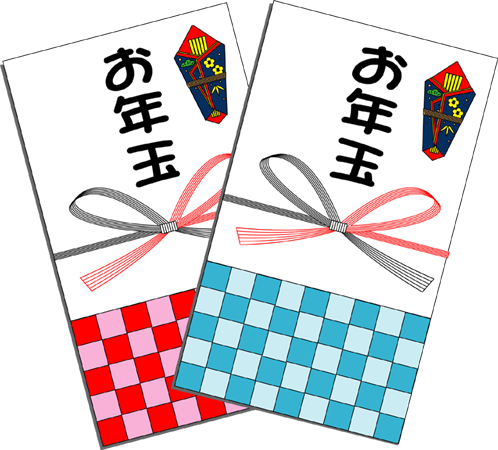 bravery.blog.so-net.ne.jp
嵐（あらし）やSMAPのマネージメント会社はどこですか。
みどり
ジャパニーズ事務所
あか
ジャニーズ事務所
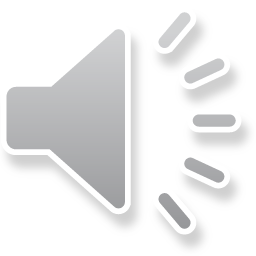 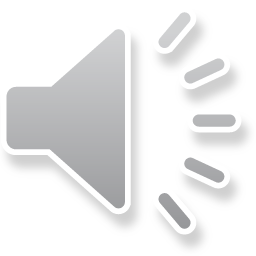 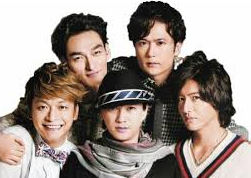 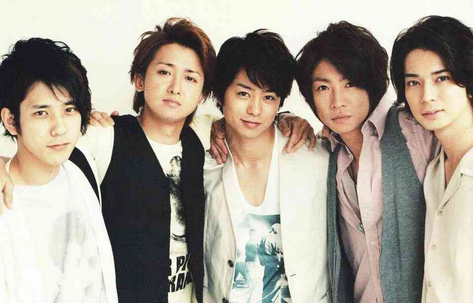 http://hrlver.blog54.fc2.com/
http://up.gc-img.net/post_img_web/2013/04/HyhGydakWogQsYn_0.jpeg
References
matome.naver.jp